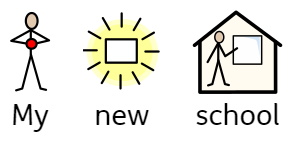 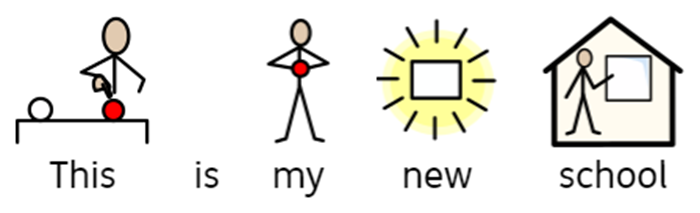 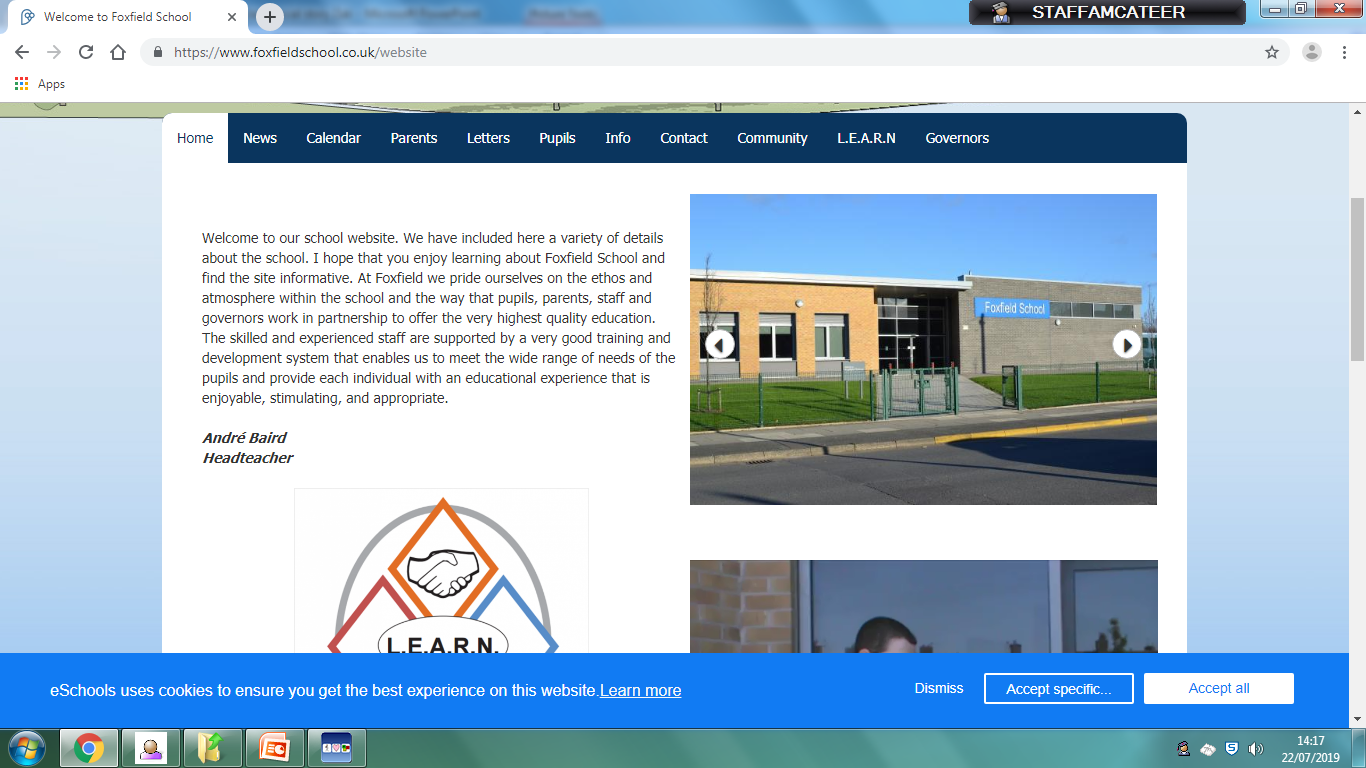 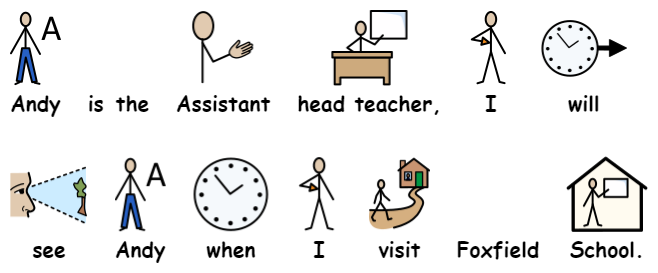 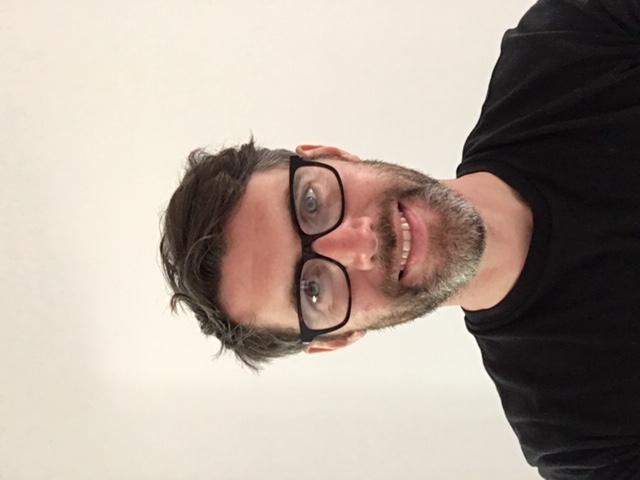 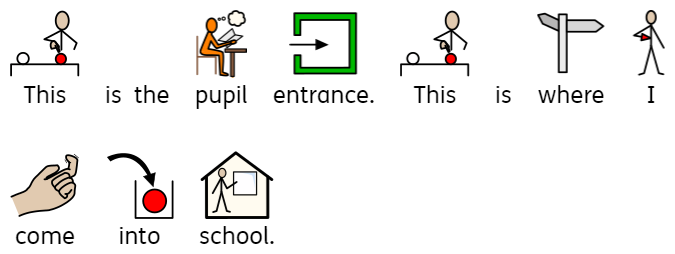 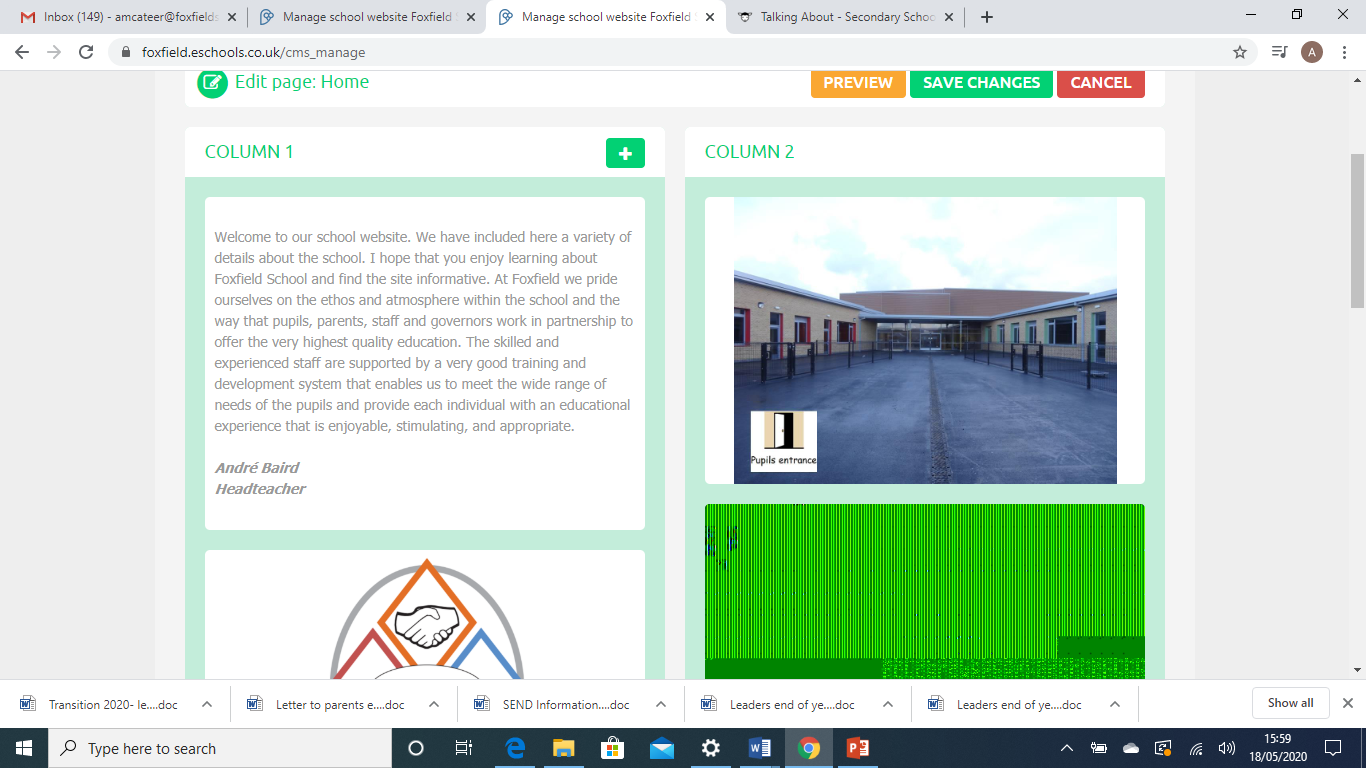 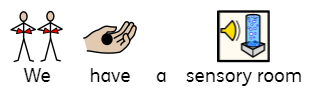 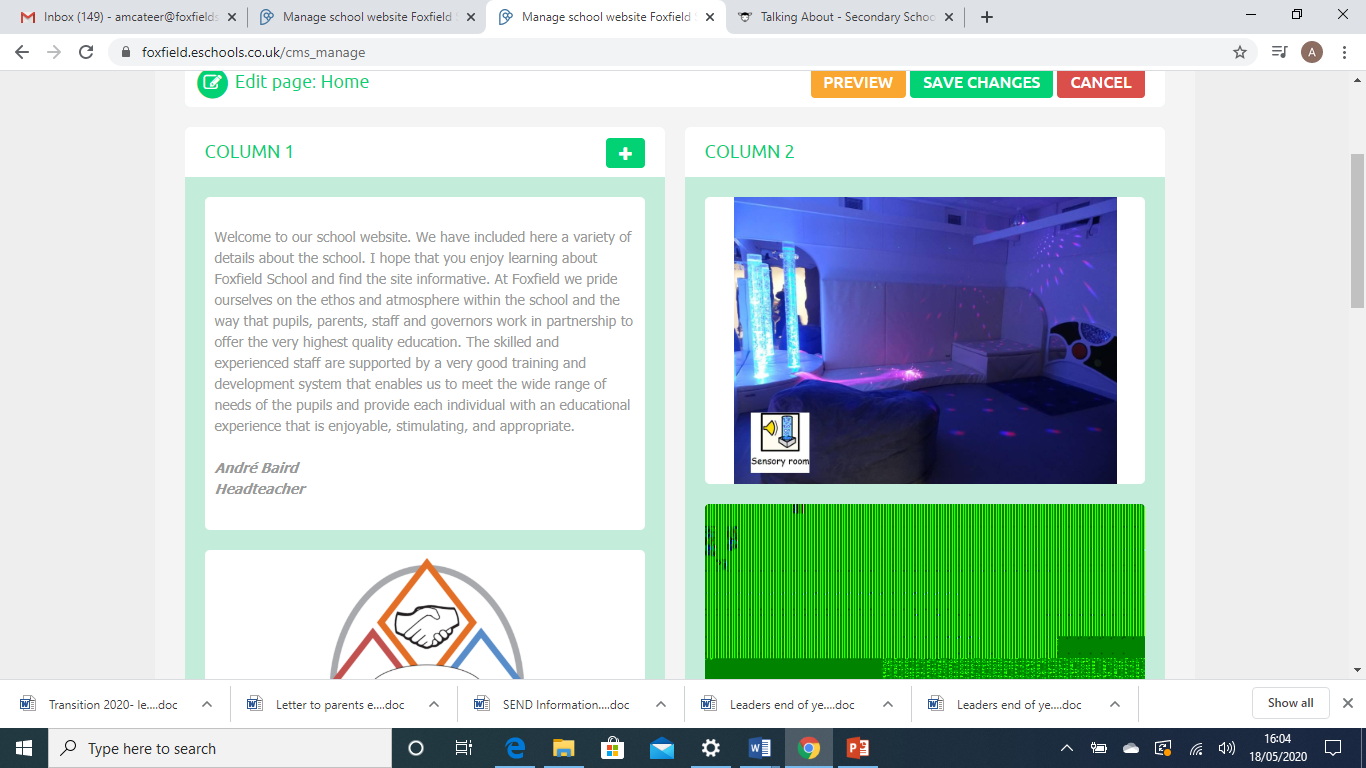 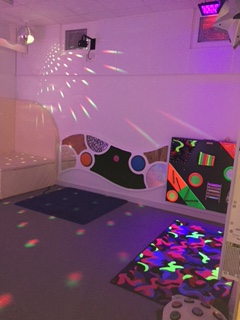 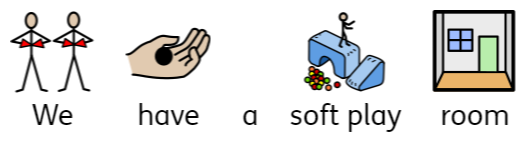 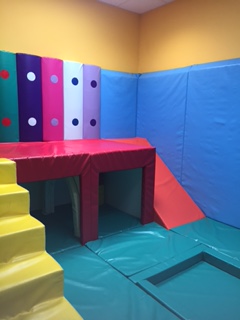 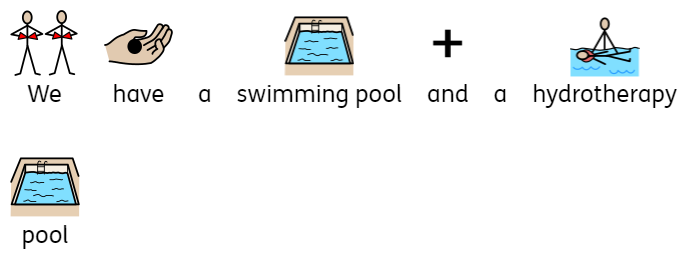 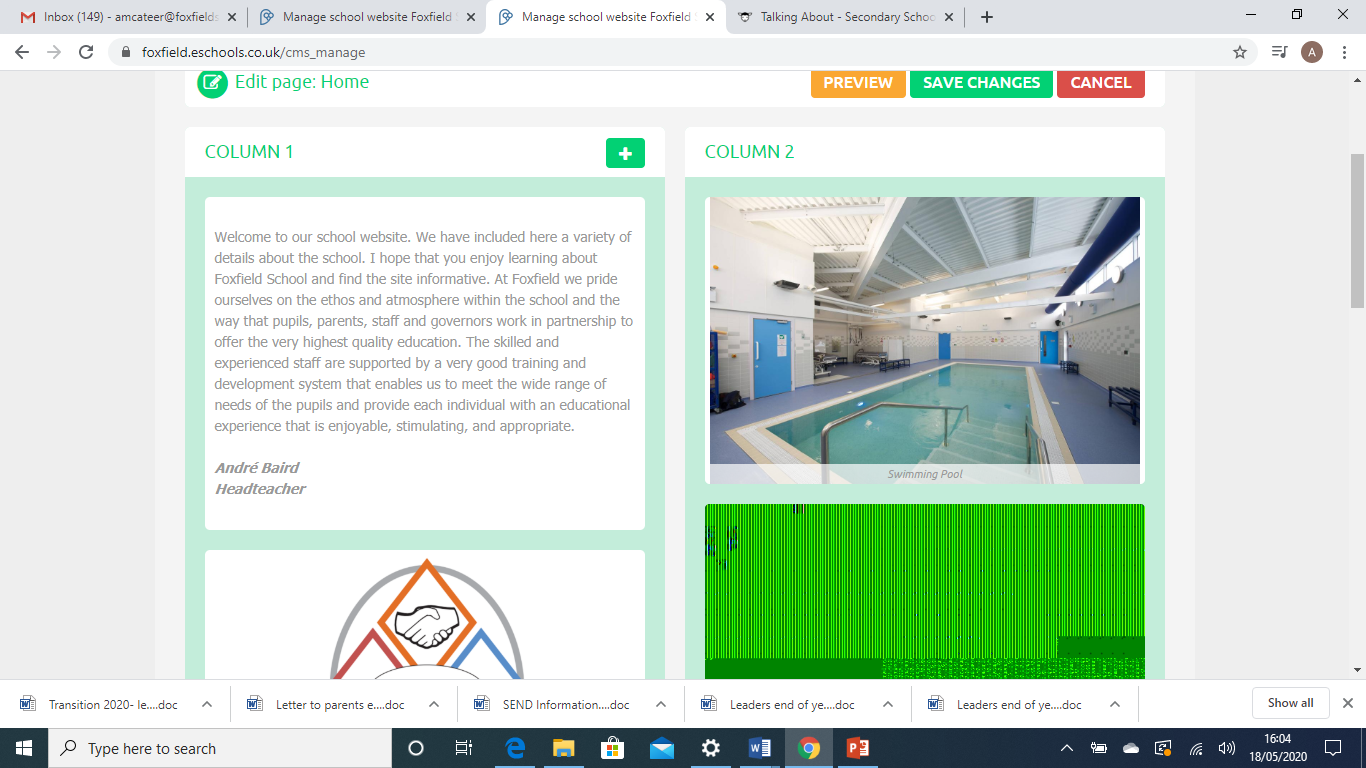 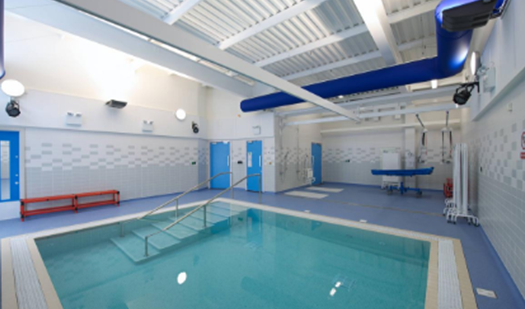 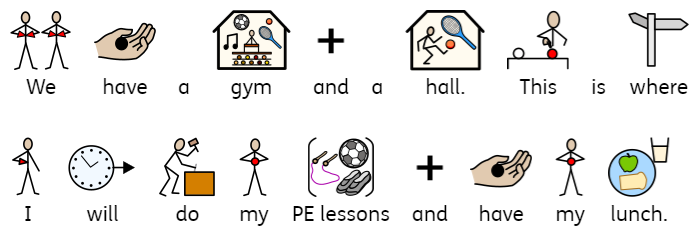 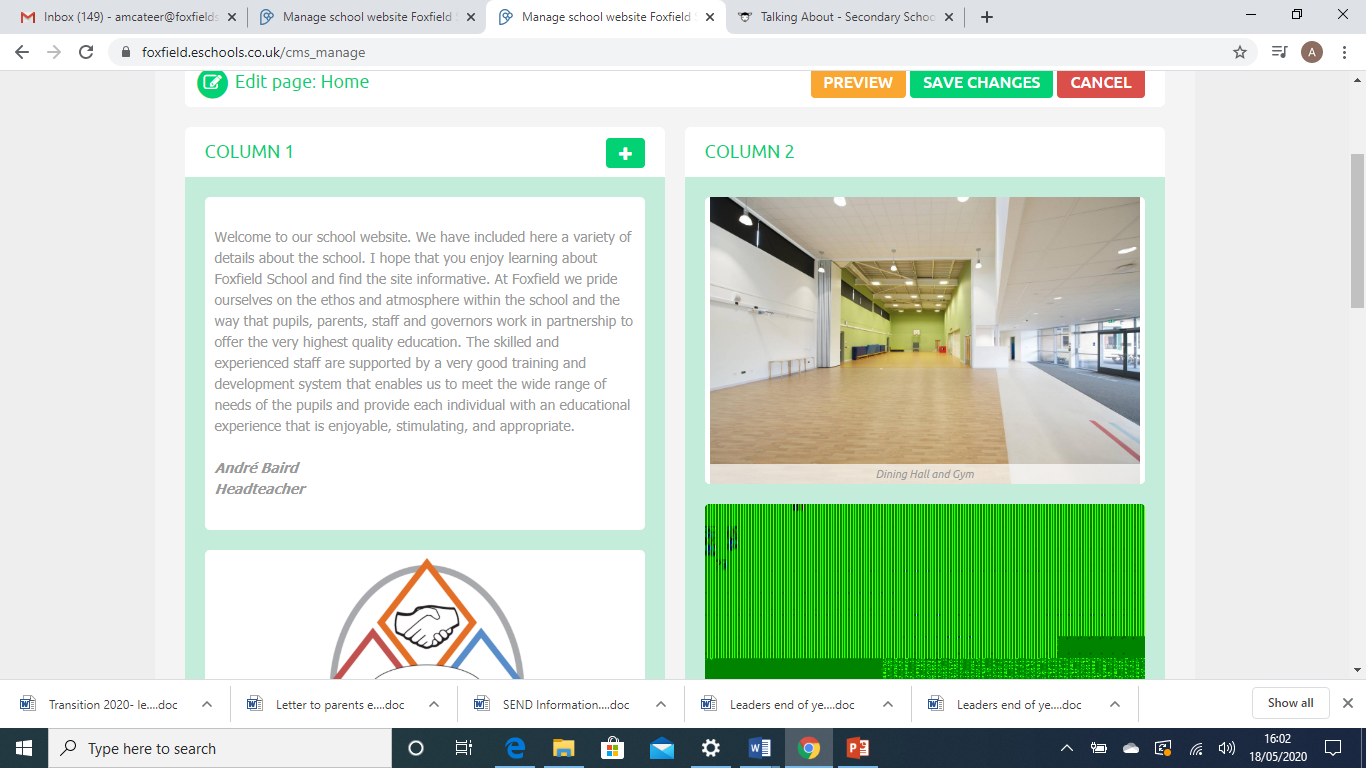 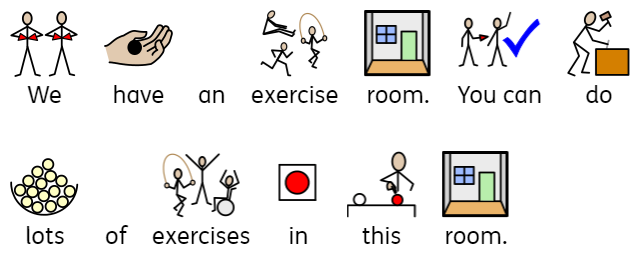 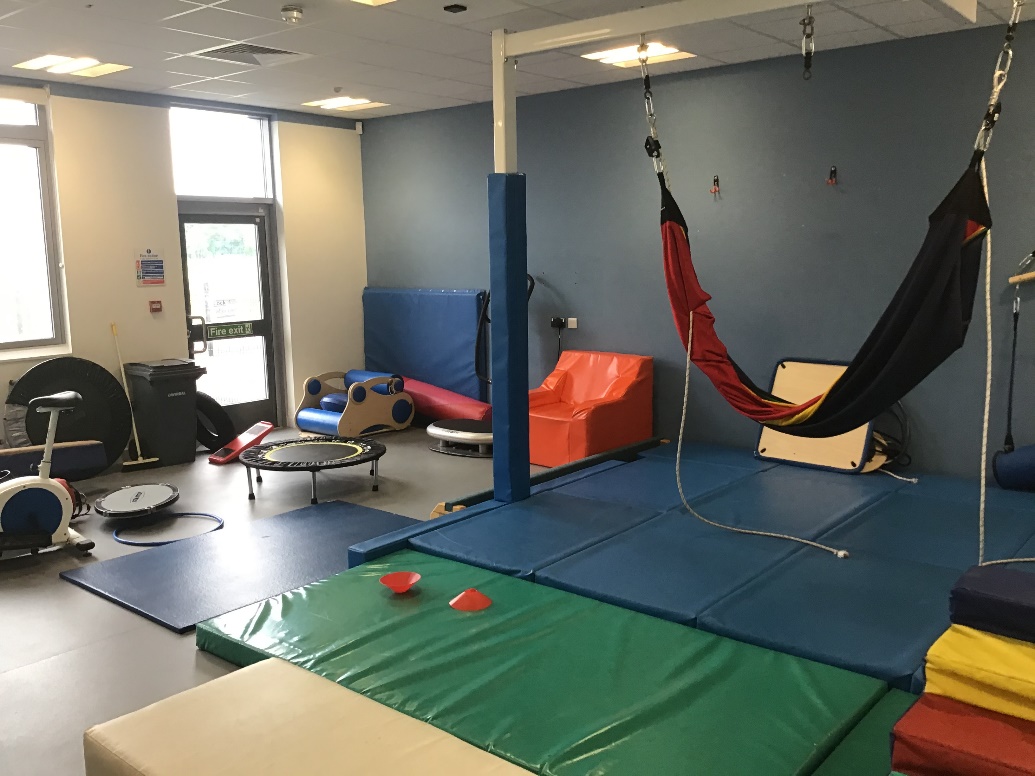 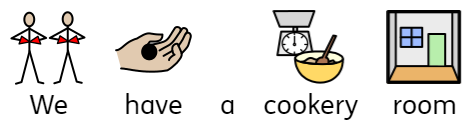 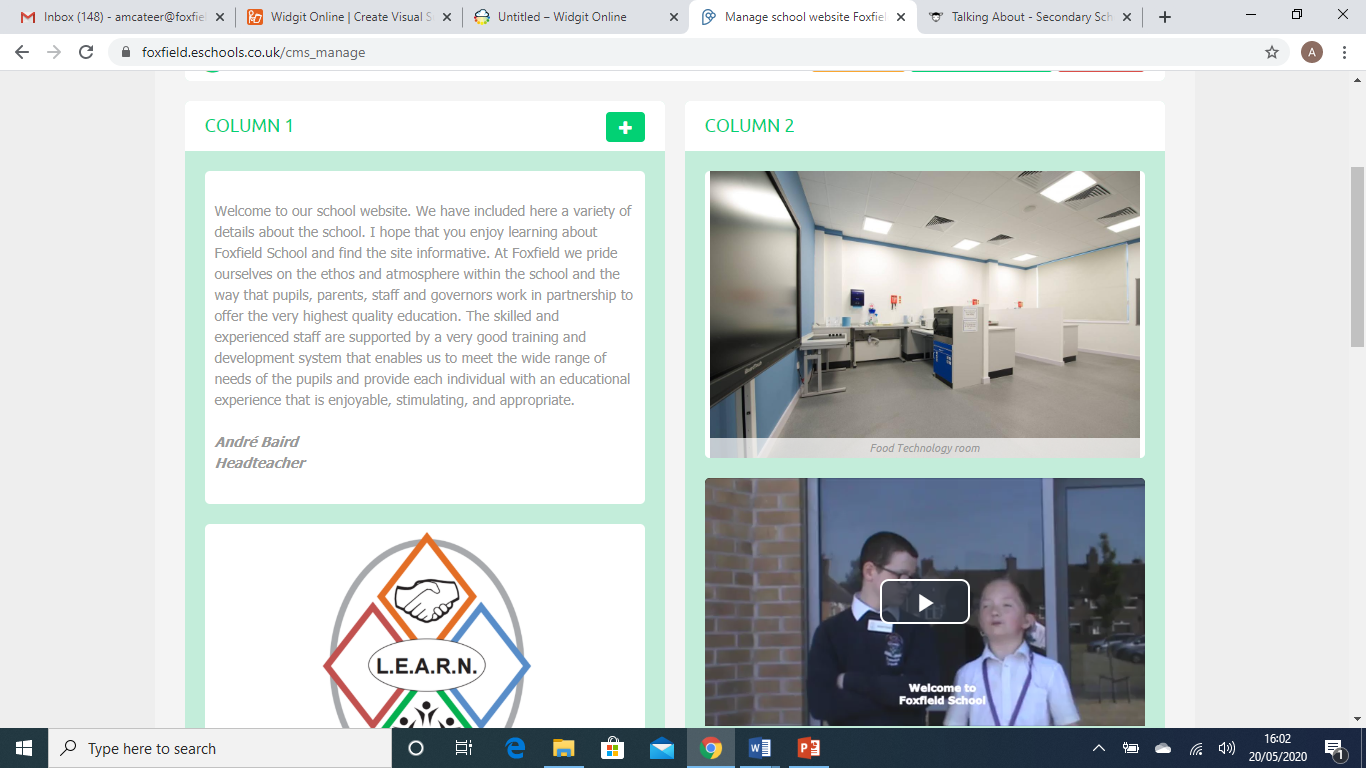 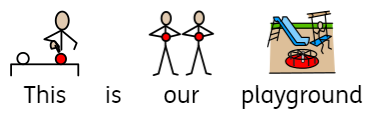 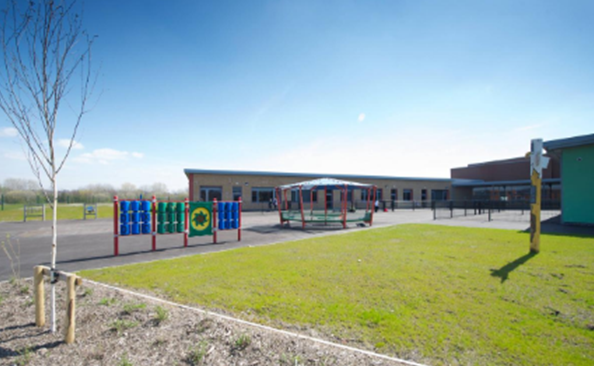 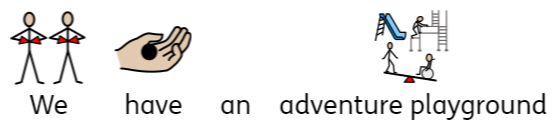 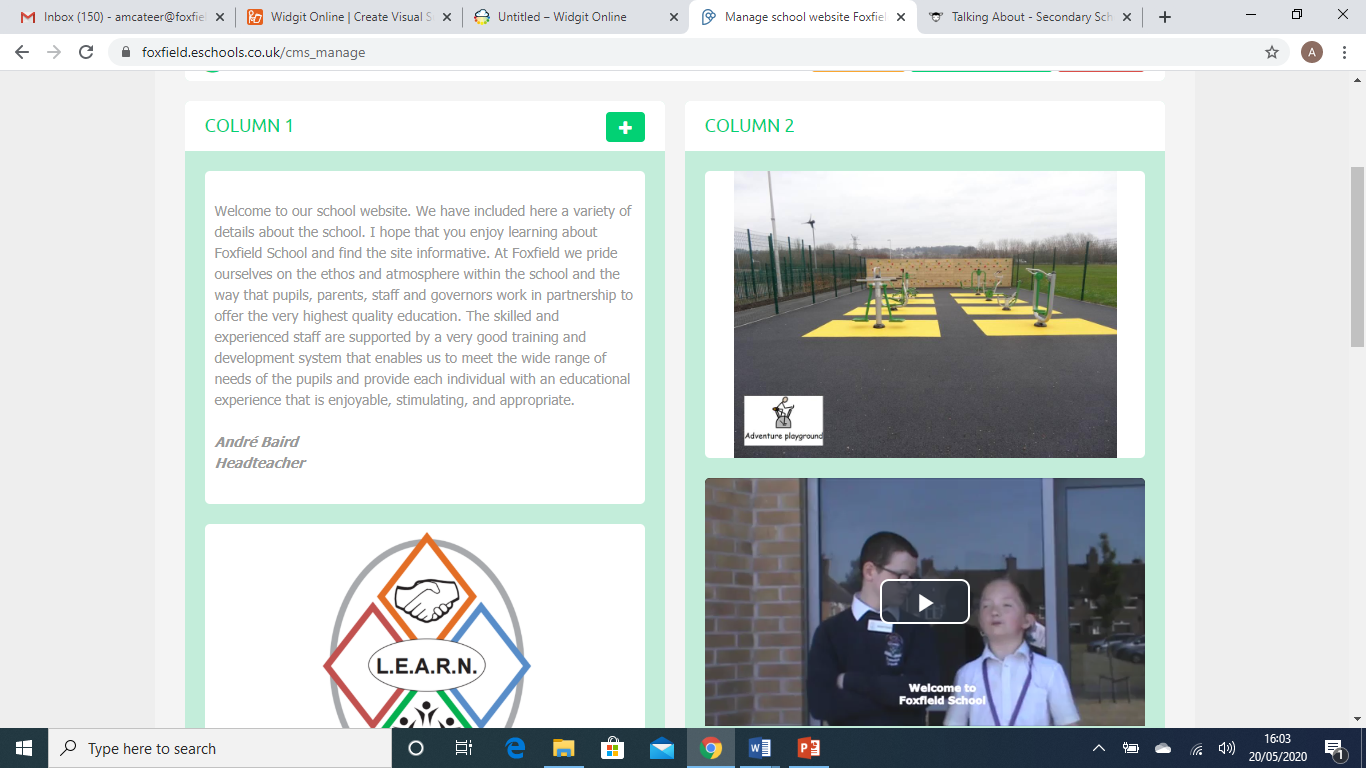 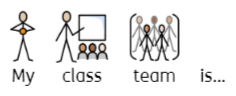 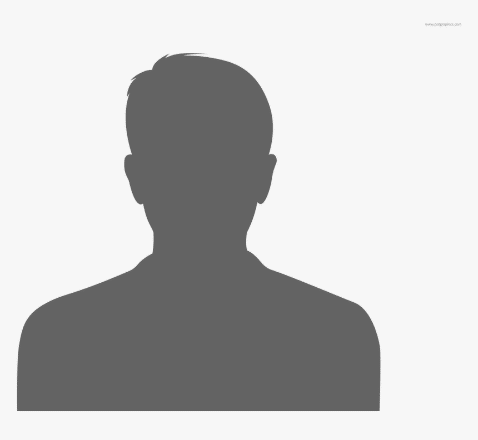 Dassa (teacher)
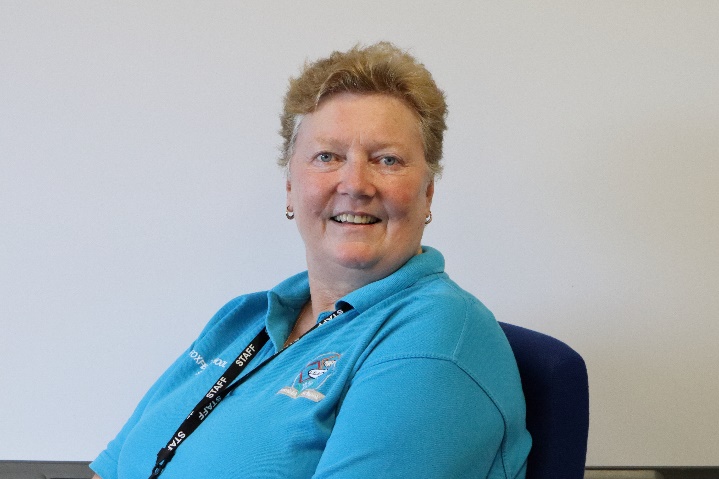 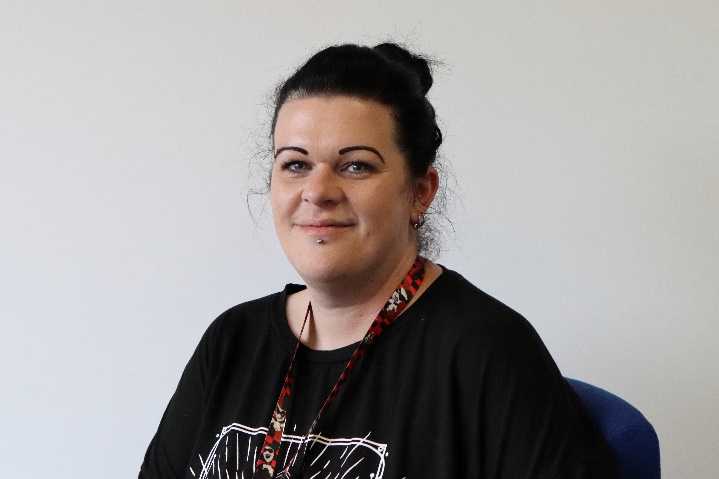 Jill (TA3)
Anna (TA)
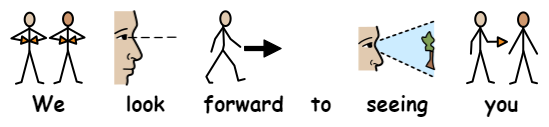